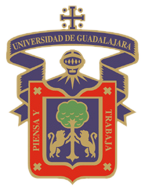 Universidad de GuadalajaraVicerrectoría EjecutivaCoordinación General  Académica
Coordinación de Bibliotecas

Situación y retos
Septiembre 2010
Funciones
Coordina la prestación de los servicios bibliotecarios y de información en la Universidad de Guadalajara, facilitando acceso al conocimiento registrado en cualquier formato, para contribuir a su desarrollo académico.
Numeralia
167 Bibliotecas:
		44  nivel superior
		118 SEMS
		3 públicas
		1 Administración General
		1 Biblioteca Digital  

Acervo:
		 1’995,164 libros impresos 
		 1,025 suscripciones de revistas científicas  
		75 bases de datos (6´000,000 de artículos a texto 	 	completo) 

Servicios:  20’094,277 a 5´334,966  usuarios

Fuente: Coordinación de Bibliotecas, 2010
2,335 computadoras en bibliotecas; 2,143 con acceso a Internet

Los acervos están registrados en catálogos en línea, a la fecha concentran 1’240,125 volúmenes

La Biblioteca Digital ha sido consultada desde su apertura por 1’220,000
Fuente: Coordinación de Bibliotecas, 2010
Estructura
Coordinación General
Académica
Coordinación de Bibliotecas
COTABI*
Biblioteca Digital
R e d   d e    B i b l i o t e c a s
R e d   d e    B i b l i o t e c a s
Biblioteca Iberoamericana
Unidad Técnica
de Bibliotecas
Unidad de Servicios
Bibliotecarios
*Consejo Técnico para Asuntos Bibliotecarios, integrado por jefes de bibliotecas grandes
Esquema de la Red de Bibliotecas
BD1.1
BEP1
BEP2
BD1.2
BGI
COTABI
BCU1
UBSEMS
BEP3
BP1
CB
BSUV
BEP4
BCU2
BEP5
BCU3
GT
(S)
GT
(PT)
GT
(T)
CB    Coordinación  de Bibliotecas               UBSEMS  Unidad de Bibliotecas de Enseñanza Media            GT  Grupos de trabajo: tecnologías,
 BP    Biblioteca Pública                                 BEP     Biblioteca de escuela preparatoria                                        servicios y procesos técnicos.
 BCU Biblioteca central de CU                       BSUV  Biblioteca del Sistema de la Universidad Virtual           COTABI Consejo Técnico de Asuntos
 BD   Biblioteca departamental                       BGI     Biblioteca de gestión institucional                                          Bibliotecarios
Encuesta LibQUAL
La herramienta fue desarrollada por la Asociación de Bibliotecas de Investigación (ARL-ALA), con el propósito de conocer la percepción del usuario sobre la calidad de los servicios, colecciones y espacios  de las bibliotecas. 
Se aplicó en diciembre de 2009 vía Internet, respondieron 3,400 usuarios (alumnos, académicos y administrativos).
La encuesta se basa en 22 preguntas, cada una incluye  3 aspectos (servicios, control de la información y espacios), lo mínimo tolerable, lo percibido y lo deseado (puntuación de 1 a 9).
Resultados
LibQUAL+
RedUdeG
: promedio del nivel de servicio mínimo tolerado por el usuario.

: promedio del nivel de servicio deseado por los usuarios.

: promedio del nivel de servicio percibido por los usuarios.
Resultados
LibQUAL+
CU´s y SUV
: promedio del nivel de servicio mínimo tolerado por el usuario.

: promedio del nivel de servicio deseado por los usuarios.

: promedio del nivel de servicio percibido por los usuarios.
Resultados
LibQUAL+
SEMS
: promedio del nivel de servicio mínimo tolerado por el usuario.

: promedio del nivel de servicio deseado por los usuarios.

: promedio del nivel de servicio percibido por los usuarios.
Resultados por dependencia
LibQUAL+
CUCEA
CUAAD
CUCEI
CUCBA
LibQUAL+
CUCS
CUALTOS
CUCIENEGA
CUCSH
LibQUAL+
CUCOSTA
CULAGOS
CUNORTE
CUCSUR
LibQUAL+
CUSUR
SUV
CUVALLES
Autores universitarios en la Web of Science:
Análisis
El análisis pretende mostrar  si los autores universitarios citan materiales que estén disponibles en la Biblioteca Digital. 
Se analizó información  que registrara a la Universidad,  Centros y Sistemas Universitarios, en el periodo  1991 a 2009 dando como resultado 2,920 registros.
Los autores más productivos según la WoS
Red de co-ocurrencia por pares de los autores más productivos
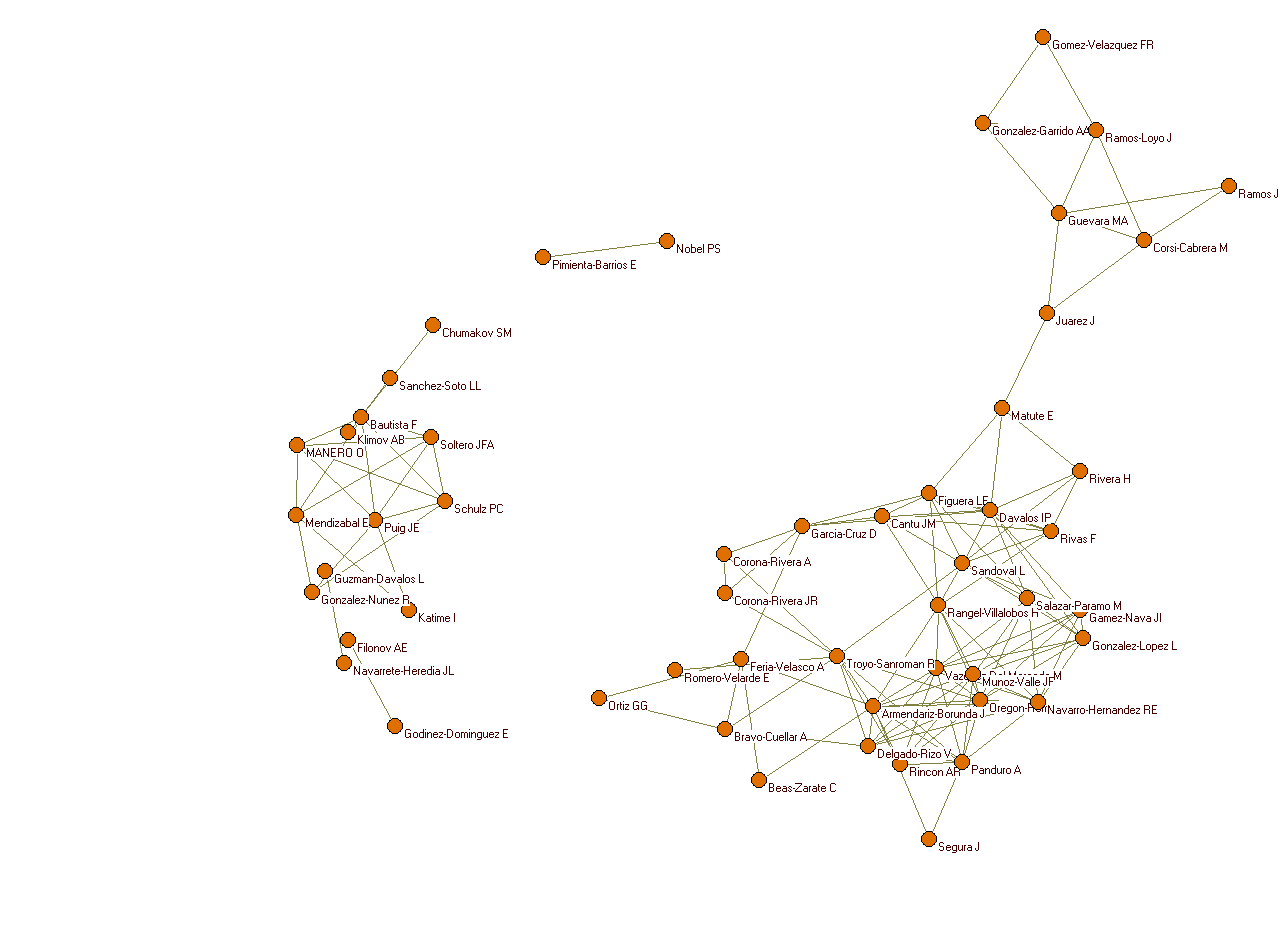 Publicaciones por año
Las 50 publicaciones  más citadas por autores institucionales
Disponibilidad de publicaciones citadas en Biblioteca Digital
Se han revisado 3,778 de 6,022 títulos de revistas citadas por autores universitarios en el WoS los últimos 15 años
Biblioteca Digital
Ofrece acceso a sus usuarios a: 
70,500 libros, 
75 bases de datos y 
14,115 títulos de revistas con alrededor de 6’000,000 artículos a texto completo 

En 2009 la consultaron 484,438 usuarios universitarios, consolidándose como una alternativa confiable para la búsqueda de información las 24 horas del día.
Libros impresos en la red de bibliotecas: 2000-2009
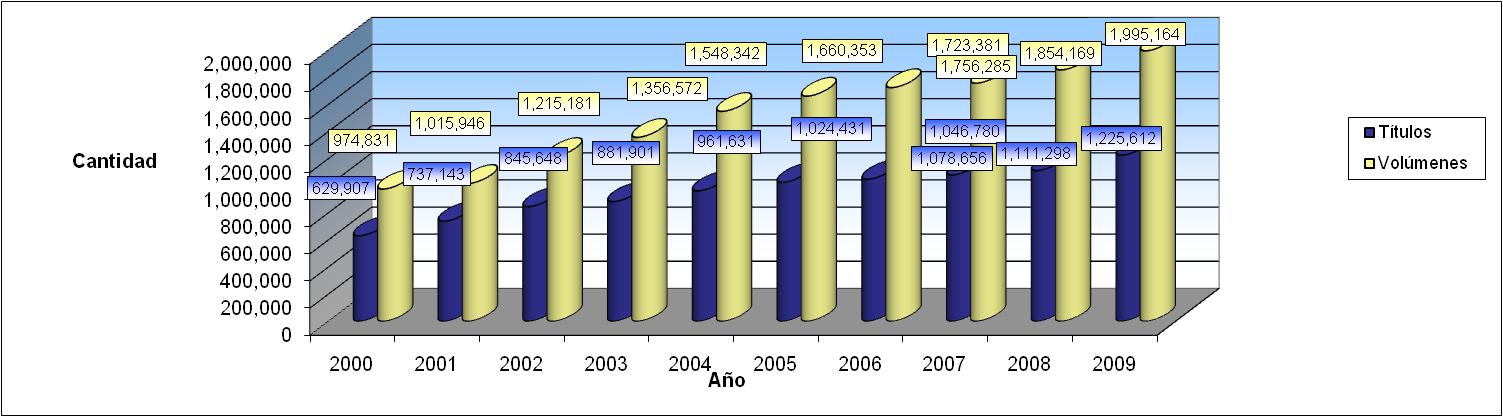 Fuente: Coordinación de Bibliotecas, 2010.
Búsquedas en publicaciones electrónicas 2000-2009
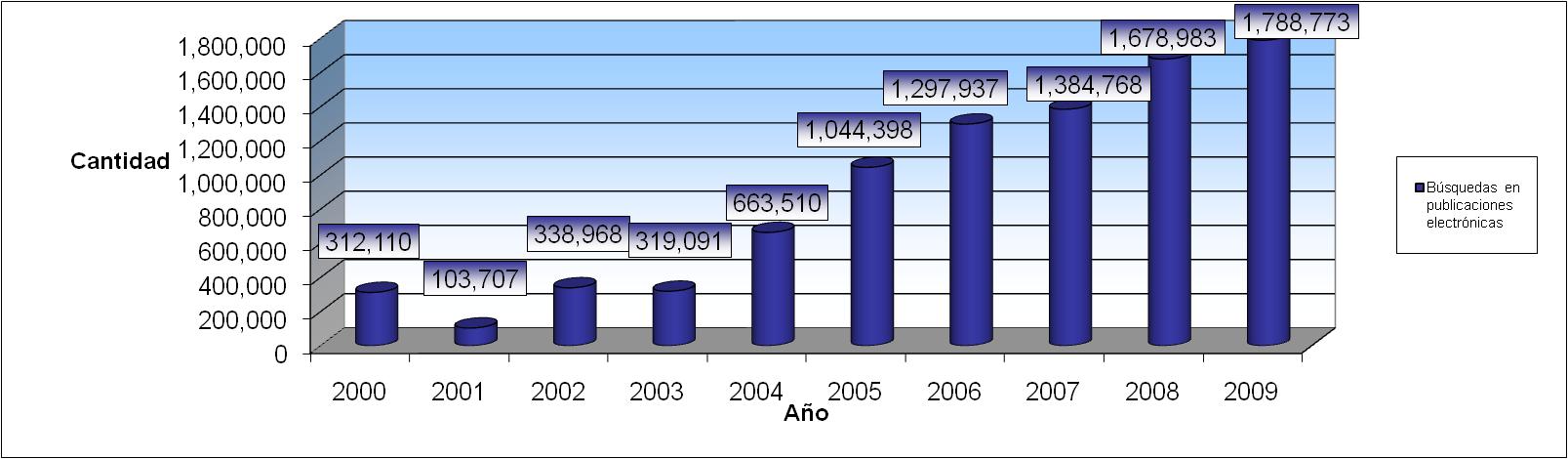 Fuente: Coordinación de Bibliotecas, 2010.
Suscripciones a revistas científicas y de divulgación por formato: 2000-2009
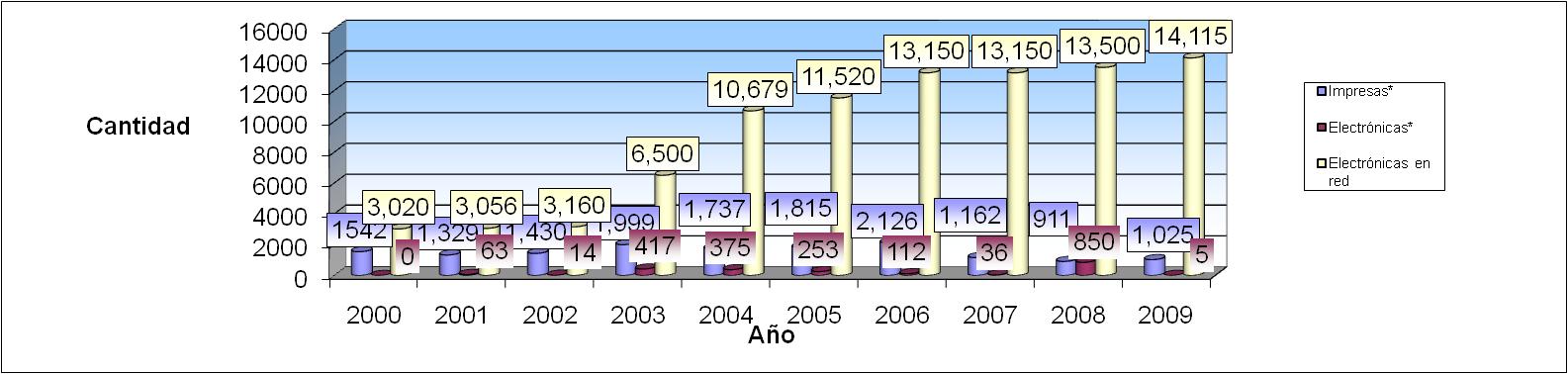 Fuente: Coordinación de Bibliotecas, 2010.
Retos de la Red de Bibliotecas
Proporcionar servicios bibliotecarios y de información para satisfacer las necesidades y expectativas de la comunidad universitaria. 
Fortalecer y organizar las colecciones para constituirlas en el soporte bibliográfico de los programas educativos, de investigación y extensión.  
Ofrecer espacios bibliotecarios dignos para los usuarios, considerando el tamaño, asientos, temperatura, equipo y comodidad .
4. La Biblioteca Digital debe potenciar nuevos servicios bibliotecarios para la docencia, investigación y extensión, facilitando a los usuarios el acceso a bases de datos y promoviendo el desarrollo de habilidades informativas. 
5. Incrementar el nivel de formación profesional de los bibliotecarios. 
6. Contar con los recursos necesarios para promover un desarrollo equilibrado en la red de bibliotecas.